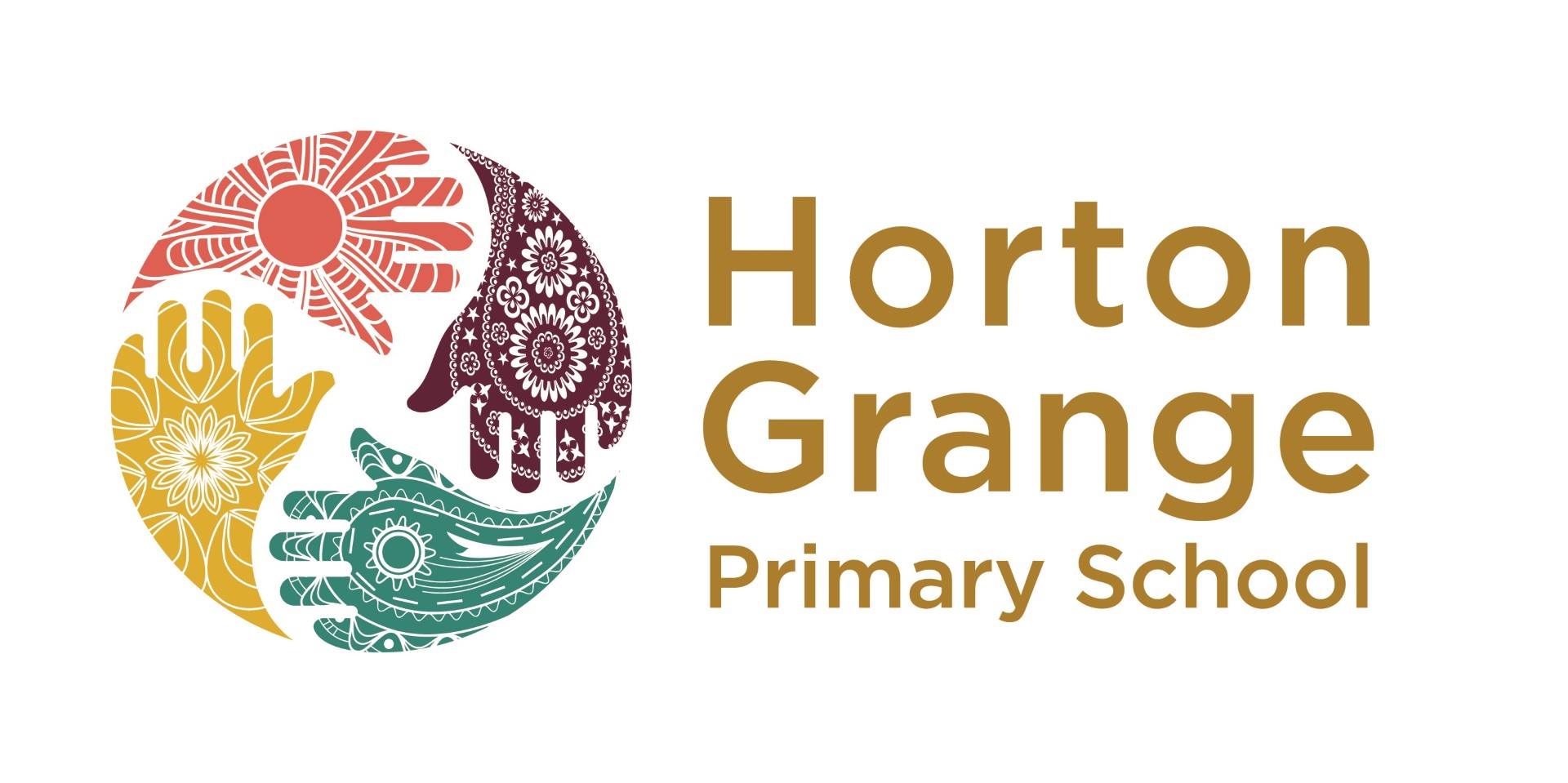 Welcome Presentation
Nursery 
2023 - 2024
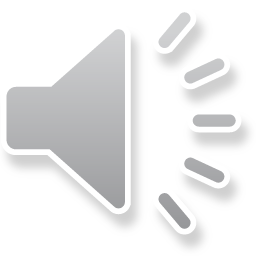 Agenda
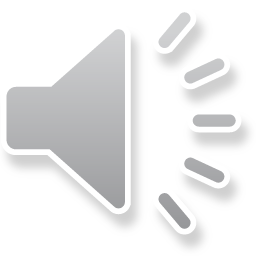 Staff
Attendance and punctuality
Nursery routines
Uniform
PE
Reading 
Evidence Me 
Marvellous Me
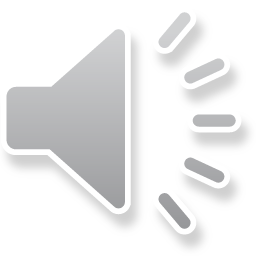 Staff
Attendance - Timings of the day
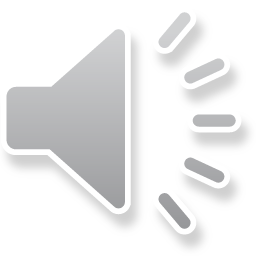 Please ensure that you drop off and collect your child at the correct timings.
Morning sessions begin at 8.35am and end at 11.35am.
Afternoon sessions begin 12.05pm and end at 3.05pm.
Option 3 children should attend from 9.00am to 3.05pm Monday to Tuesday and 8.35am to 11.35pm on Wednesdays.
Option 4 children should attend from 12.05pm to 3.05pm on Wednesdays and 9.00am to 3.05pm Thursday to Friday.
Option 5 children should attend from 9.00am to 3.05pm every day.
Attendance and Punctuality
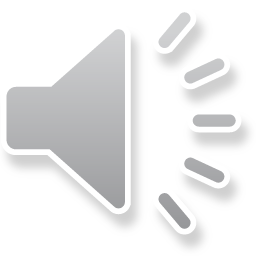 It is important for your child to attend Nursery as it helps to make your child familiar with routines. 
If your child is going to be absent from Nursery, please call the school office to let them know as soon as possible.
Please make sure that if you are unable to collect your child at the end of day, you let a member of the Nursery staff know as soon as possible, or ring the office and they will pass on a message. 
We advise all new adults collecting, to have been given a password by the child’s parents in order to keep your child safe.
Nursery Routine
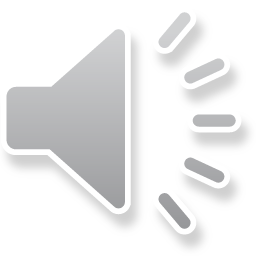 The Nursery routine begins with the children accessing all areas of provision in order to help them settle in. 
Children will then have ‘Group time’ which focuses on an area of the Early Years Framework. This will be in 3 smaller groups and include activities that are aimed at the children’s current level of learning.
They will then have time to explore the outdoor area and use the equipment to help development their physical development. 
All children have access to snack and milk throughout the day. This is supervised by a member of staff at all times.
Uniform
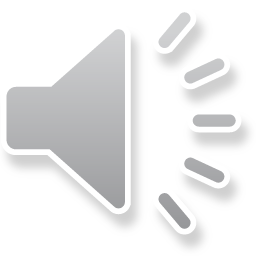 IMPORTANT!
Please make sure that all uniform is clearly labelled with a name and class. 

This makes it easier to find your child’s jumper if it has been taken off
Maroon school jumper or cardigan 
Grey trousers, shorts, skirt or summer dress
White polo shirt
Plain black shoes – not trainers
Plain black headscarf
Stud earrings – no hoops
No haircuts with shaved designs and patterns
Book bag (can be bought at Natasha’s)
Uniform – spare clothes
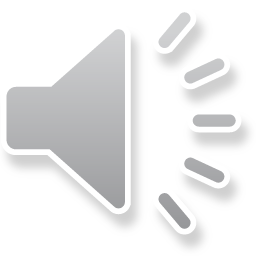 Please could all children bring two spare sets of clothes in a drawstring bag, which will stay in school. This will need to be clearly labelled with their name and class. 

Toileting- Please could you send pull ups and wipes into school if your child is not toilet trained.
PE
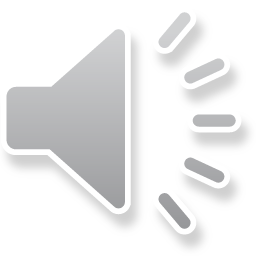 PE will take place every Wednesday. This will take place later in the school year. Nursery staff will notify you of this via Marvellous me.
 
On PE days, your child will need to come to school dressed in their PE kit. This includes:
A plain white t-shirt
Plain grey or black joggers/leggings
Plain black trainers or pumps
School hoodie or school jumper/cardigan (optional)
Reading
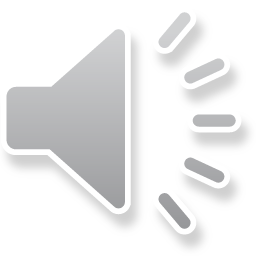 We ask that all children read every night at home and this is then recorded into their Raving Reader Book. 
This will need to include the book title and the date that it was read, along with your initials.
All children will be given a home reading book which will be changed weekly. 
Children will also access the school library on a weekly basis.
Evidence Me
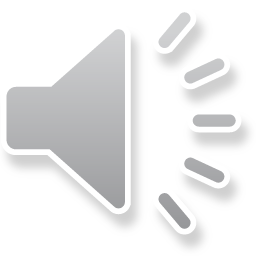 This is an observational platform, where you will receive observations of your child in the classroom. 
You will need to download Evidence Me app to access the observations. If your child is new to school, you will have received an email which will lead you to the website. However if your child was at Nursery in Horton Grange last year, you should already have a log in. 

As always, if you have any problems, please let Miss Dawson or Miss Goodwin know.
Marvellous Me
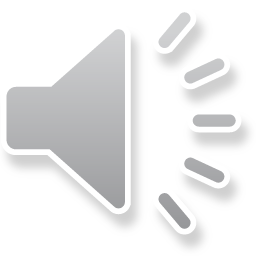 Marvellous Me is a communication app on your phone. 
Everyone will receive a join code that you can use when you download the app.
Letters, information and badges will be sent through this app so please make sure that you have access.
If you have any other questions or queries, please let a member of the Nursery team know. Thank you
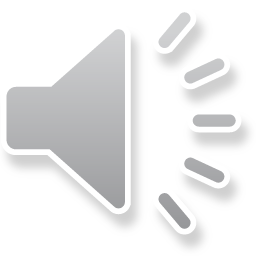